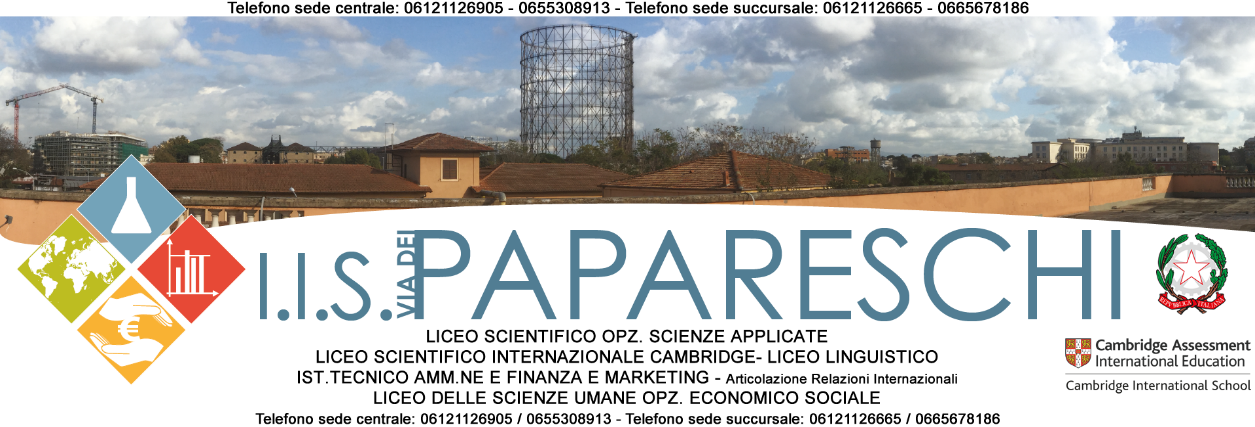 ESITI scolasticiESAMI DI STATO
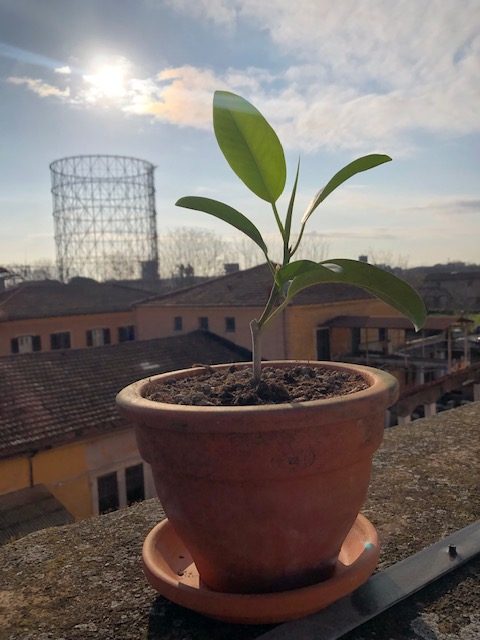 A.S. 2021-2022
[Speaker Notes: NOTA:
per cambiare l'immagine in questa diapositiva, selezionarla ed eliminarla. Quindi fare clic sull'icona Immagini nel segnaposto per inserire l'immagine desiderata.]
Classi Quinte – a.s. 2021-2022
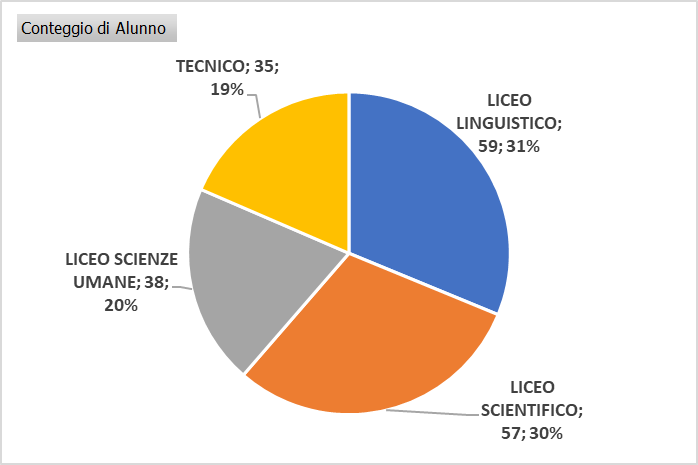 6 Commissioni
IIS VIA DEI PAPARESCHI - A.S. 2021-2022
Classi Quinte
IIS VIA DEI PAPARESCHI - A.S. 2021-2022
IIS VIA DEI PAPARESCHI – ESAMI DI STATO - A.S. 2021-2022
IIS VIA DEI PAPARESCHI – ESAMI DI STATO - A.S. 2021-2022
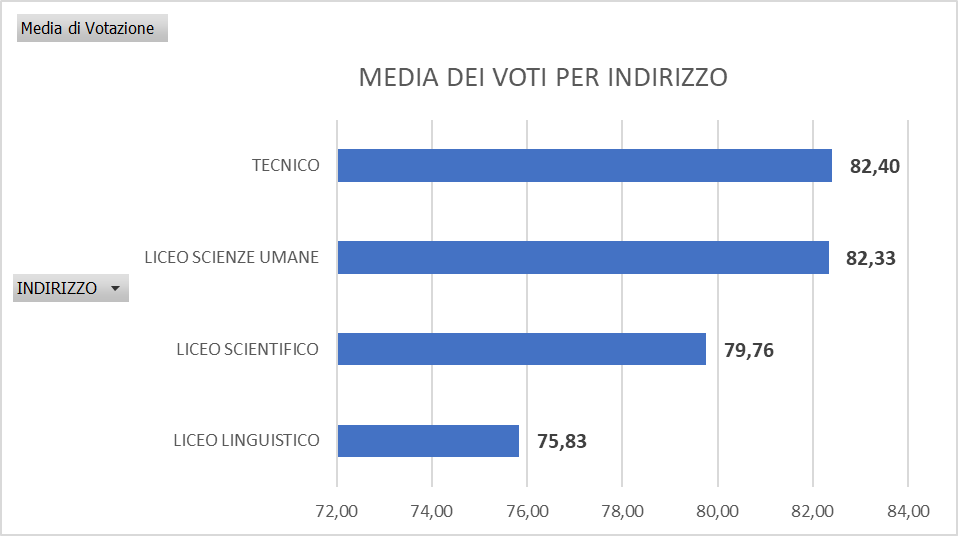 Liceo Scientifico OSA - Votazione esami di stato
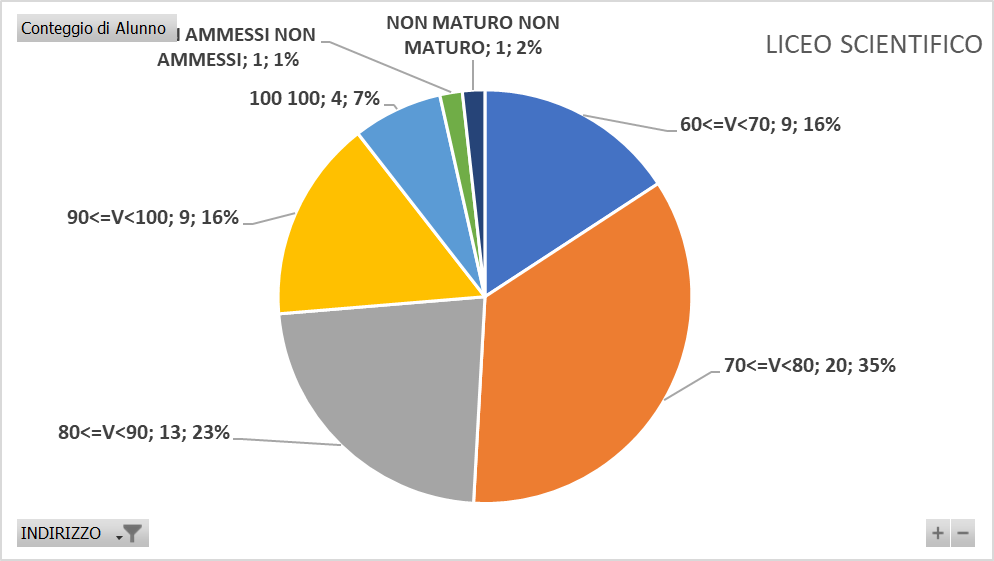 MEDIA VOTAZIONE = 79,76
IIS VIA DEI PAPARESCHI - A.S. 2021-2022
Liceo Linguistico - Votazione esami di stato
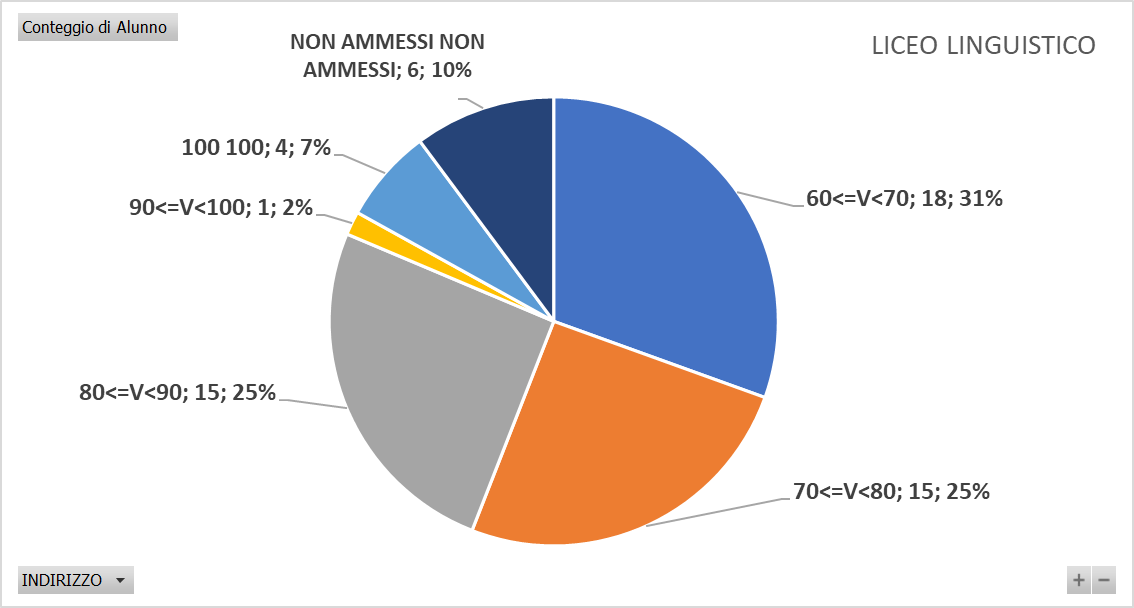 MEDIA VOTAZIONE = 75,83
IIS VIA DEI PAPARESCHI - A.S. 2021-2022
Liceo Scienze Umane - Votazione esami di stato
MEDIA VOTAZIONE = 82,33
IIS VIA DEI PAPARESCHI - A.S. 2021-2022
IT Relazioni Internazionali Marketing - Votazione esami di stato
MEDIA VOTAZIONE = 82
IIS VIA DEI PAPARESCHI - A.S. 2021-2022
Confronto Votazione esami di stato fra indirizzi – a.s. 2021-2022
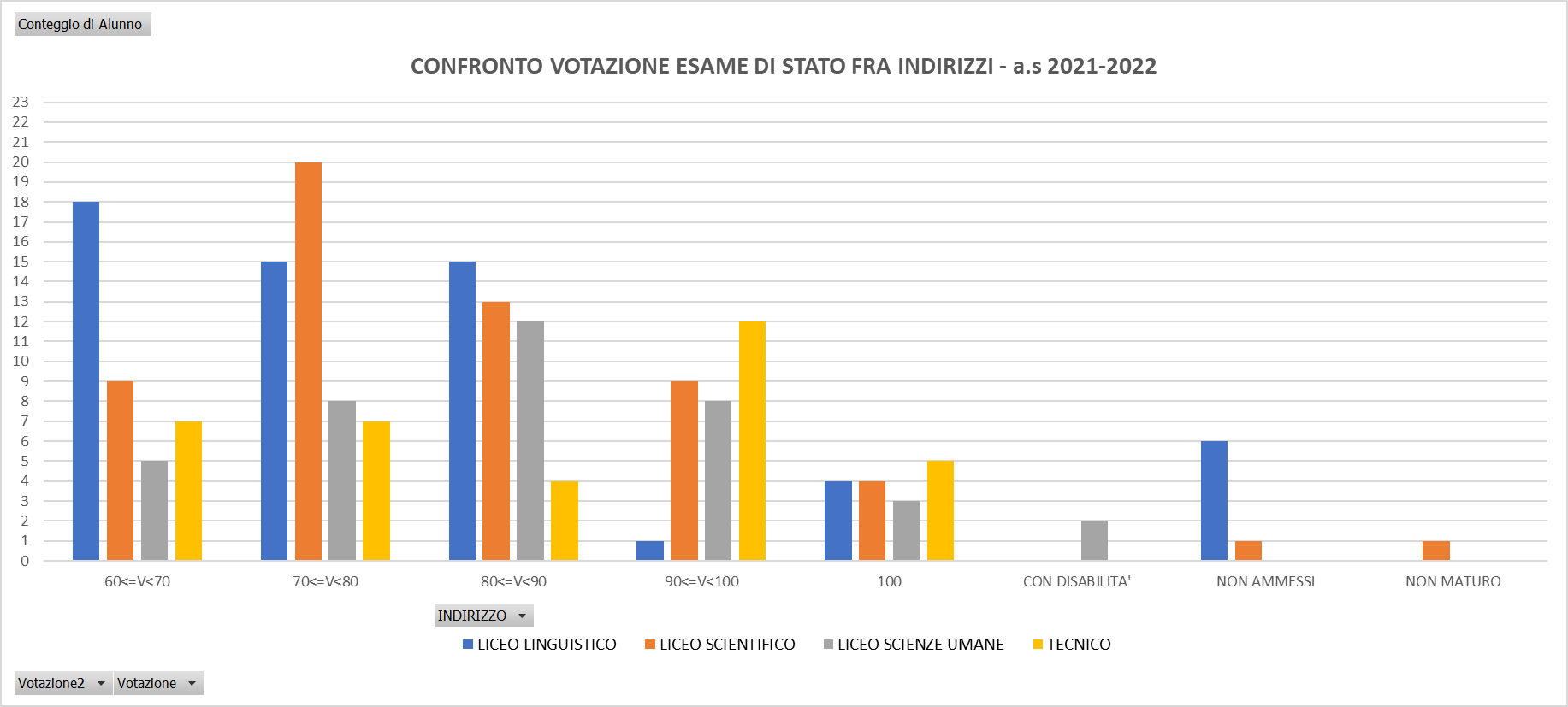 Privatista
IIS VIA DEI PAPARESCHI - A.S. 2021-2022